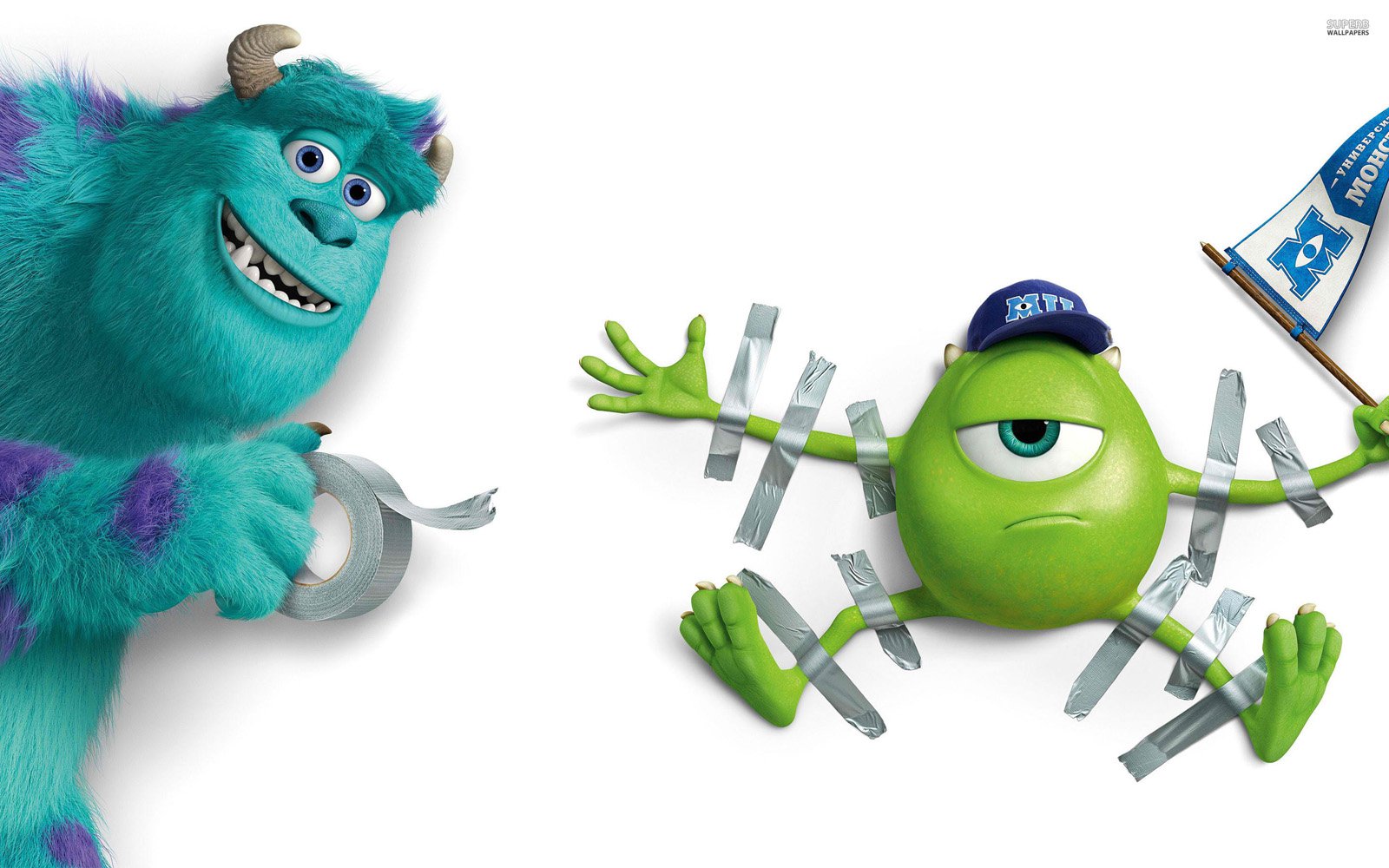 Monster Madness
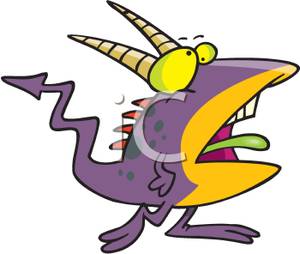 Monster Body Parts:
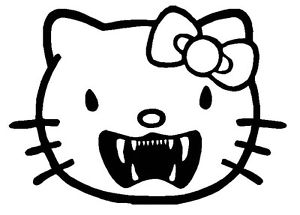 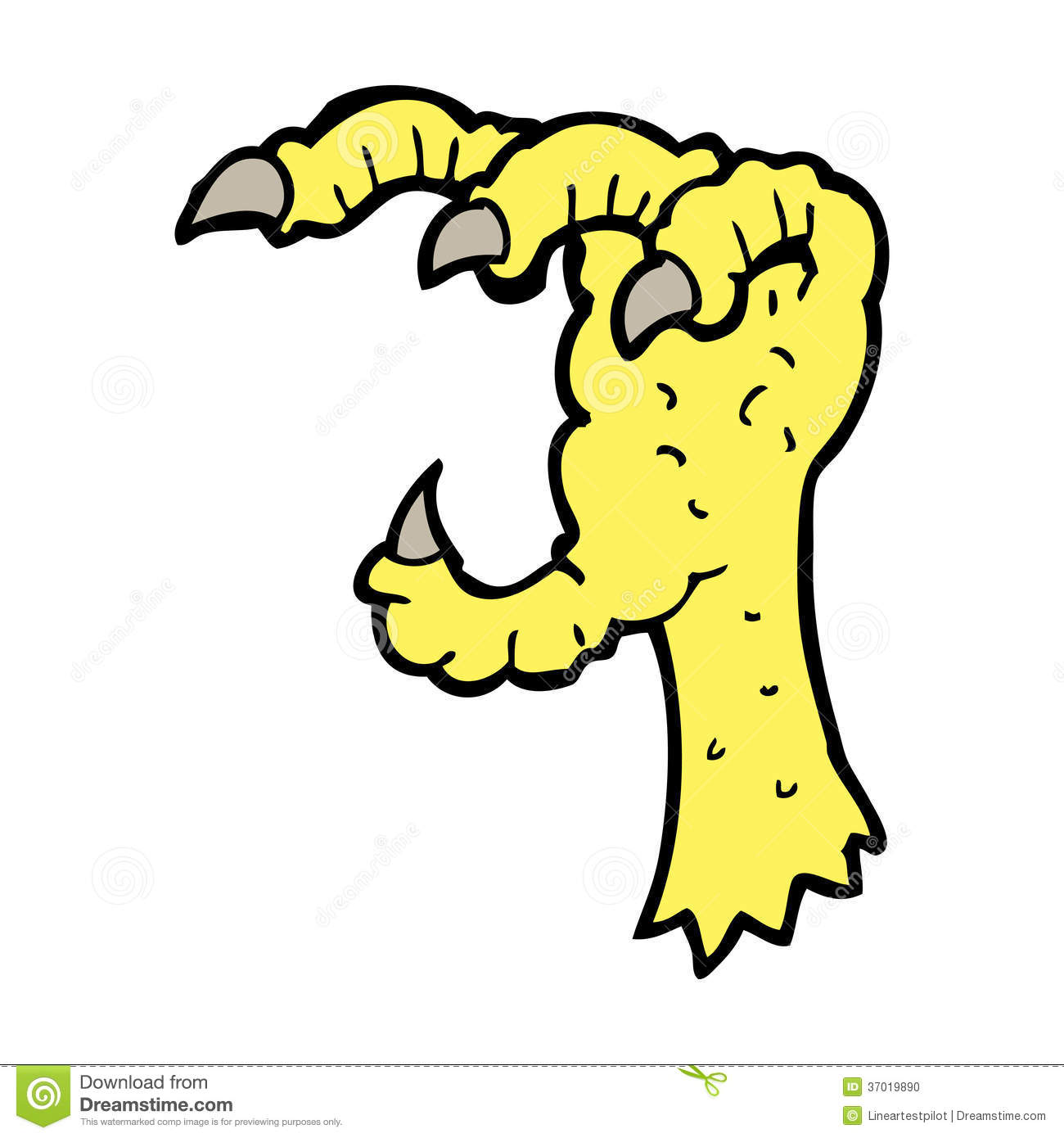 Monster Adjectives:  Spotted
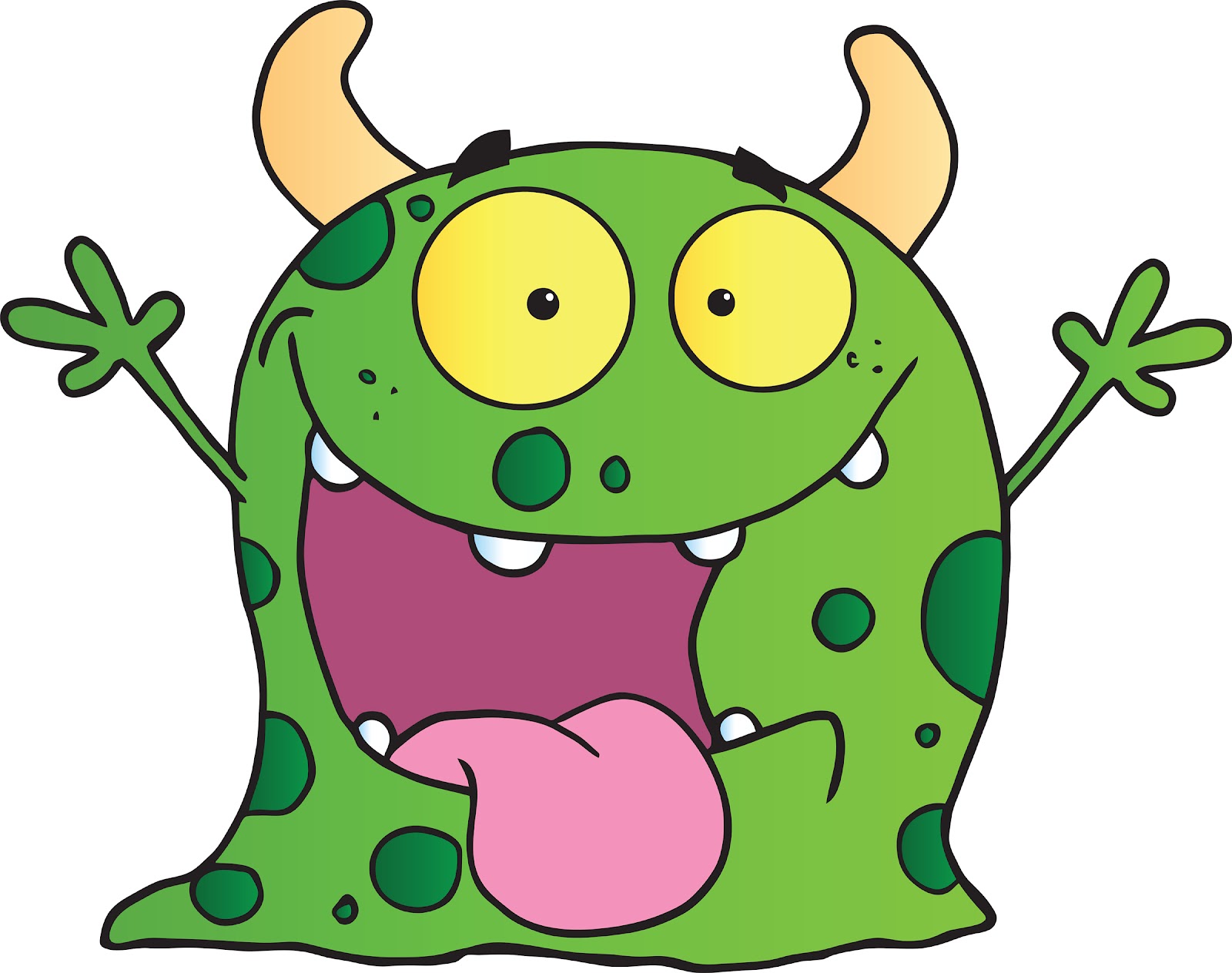 Monster Adjectives:  Hairy / Furry
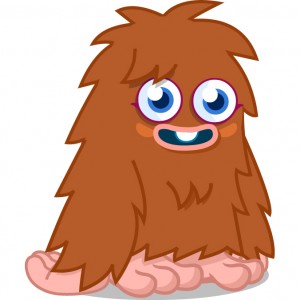 Monster Adjectives:  Sharp
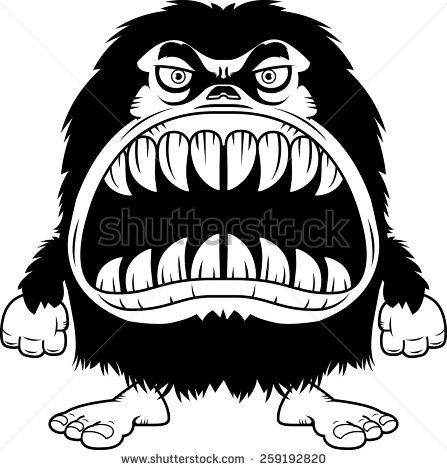 Monster Adjectives:  Slimy
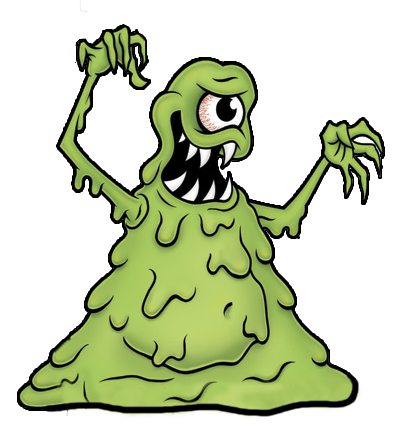 Monster Adjectives:  Stinky
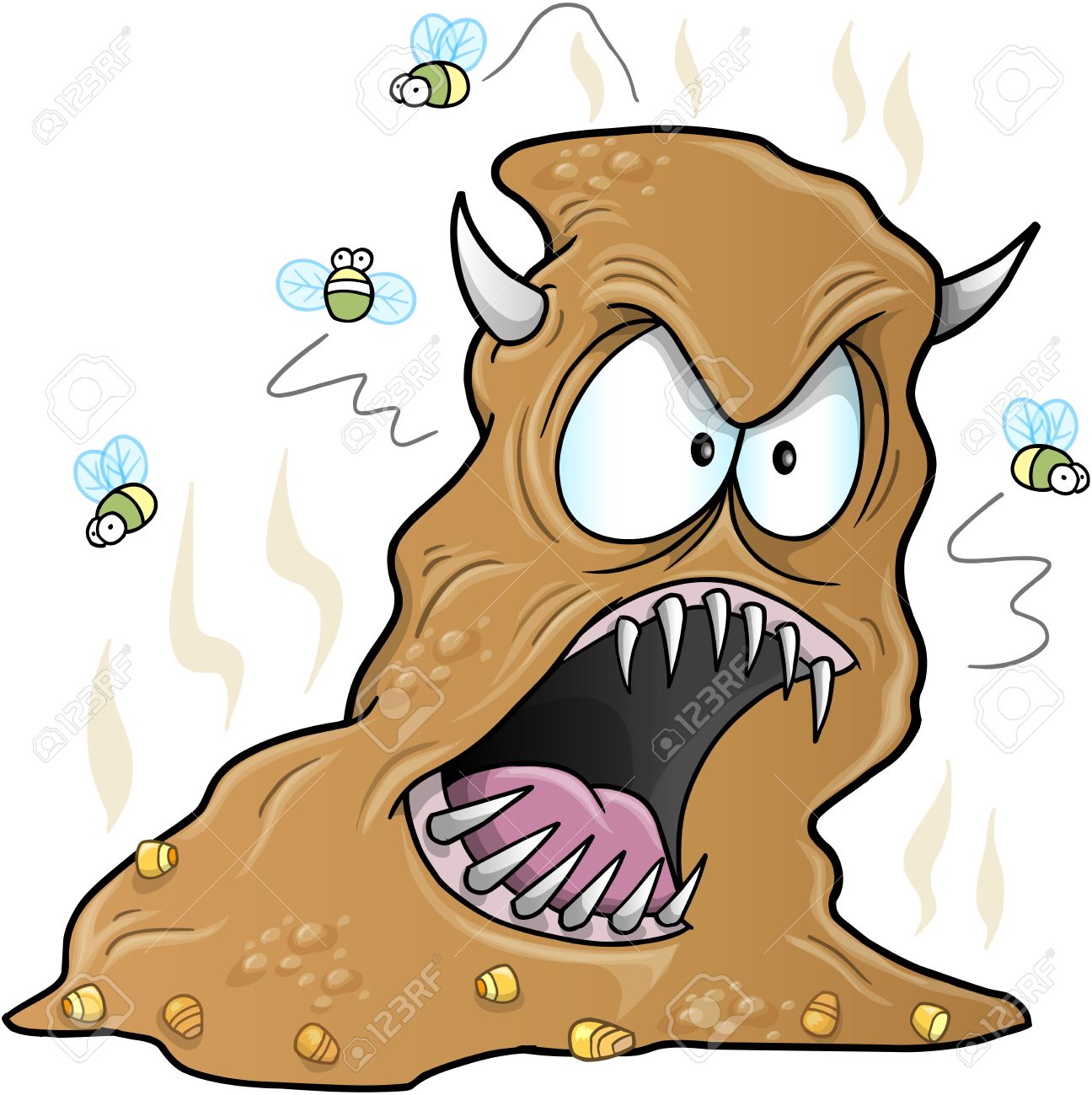 Monster Adjectives:  Scaly
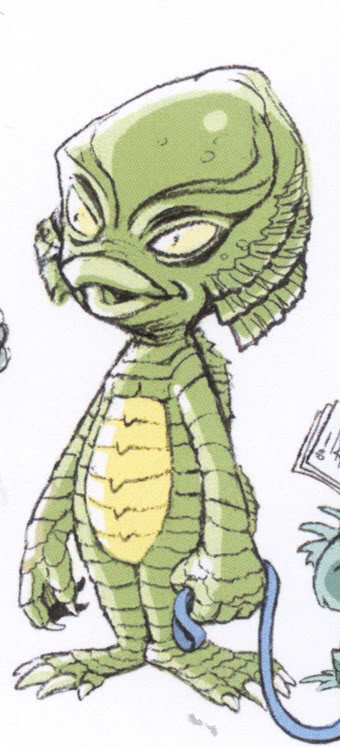 It has _____  ______.
(adjective)                   (noun)
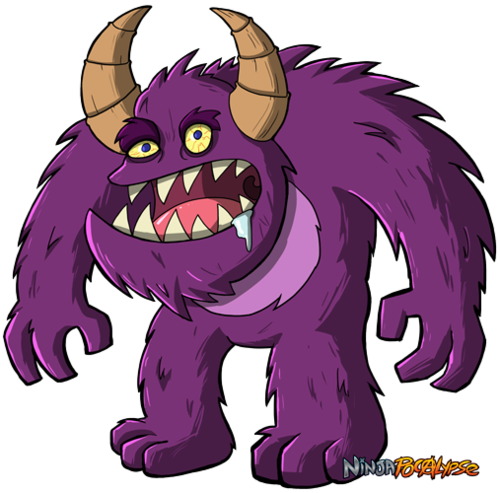 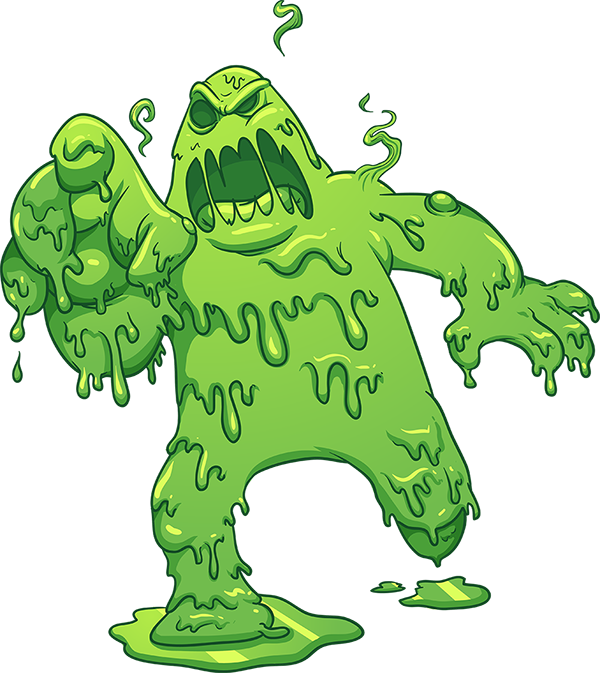 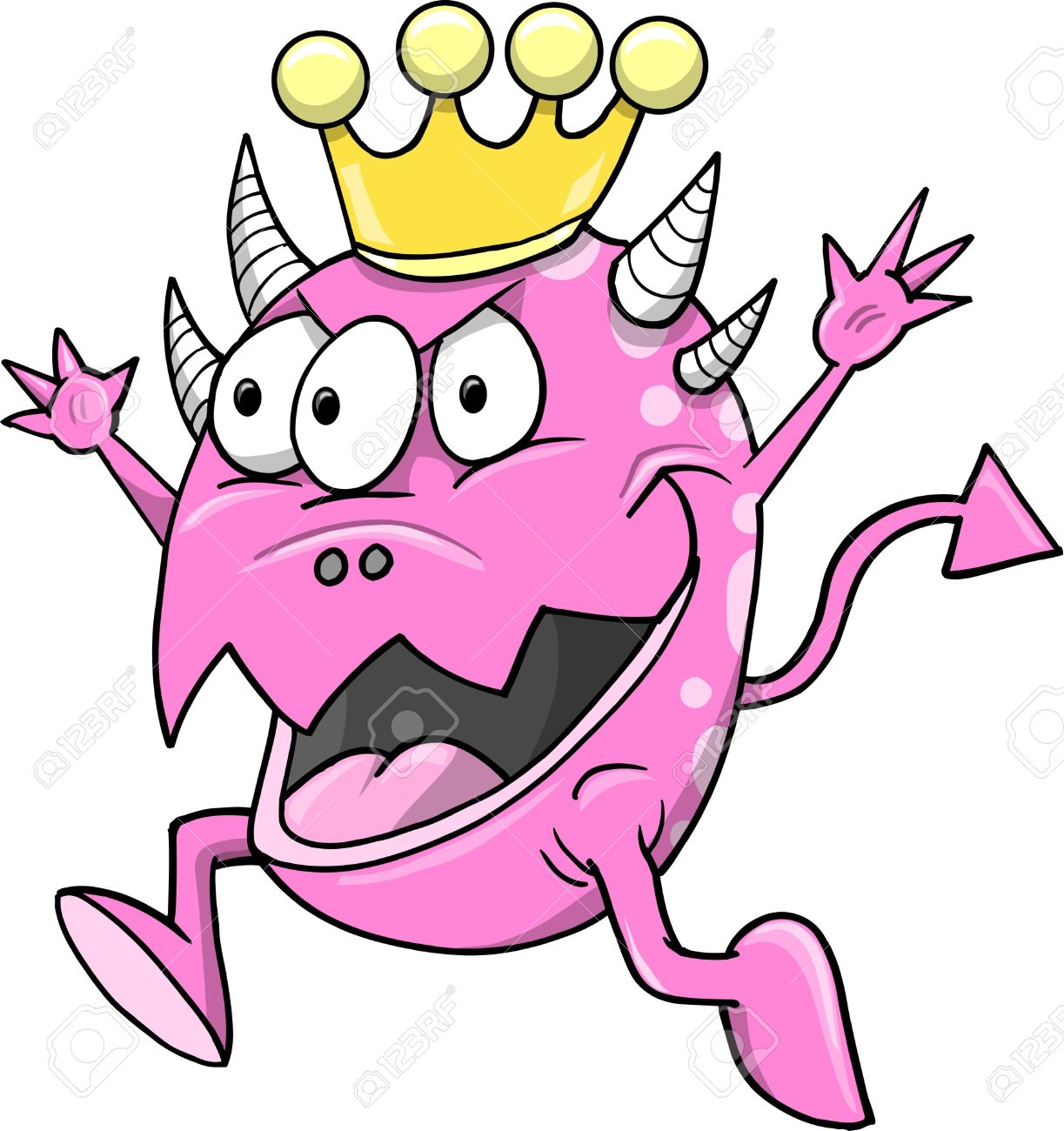 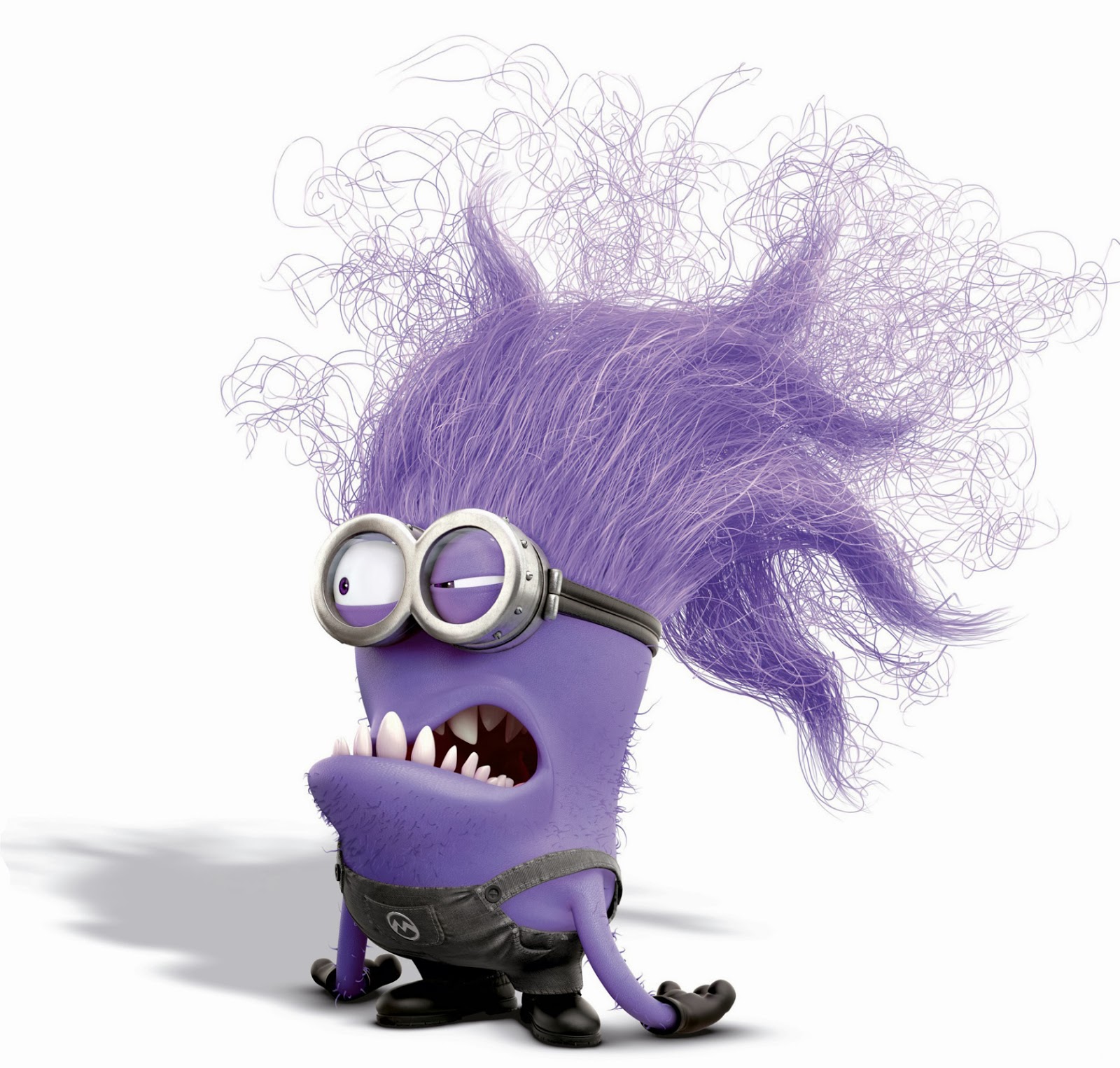 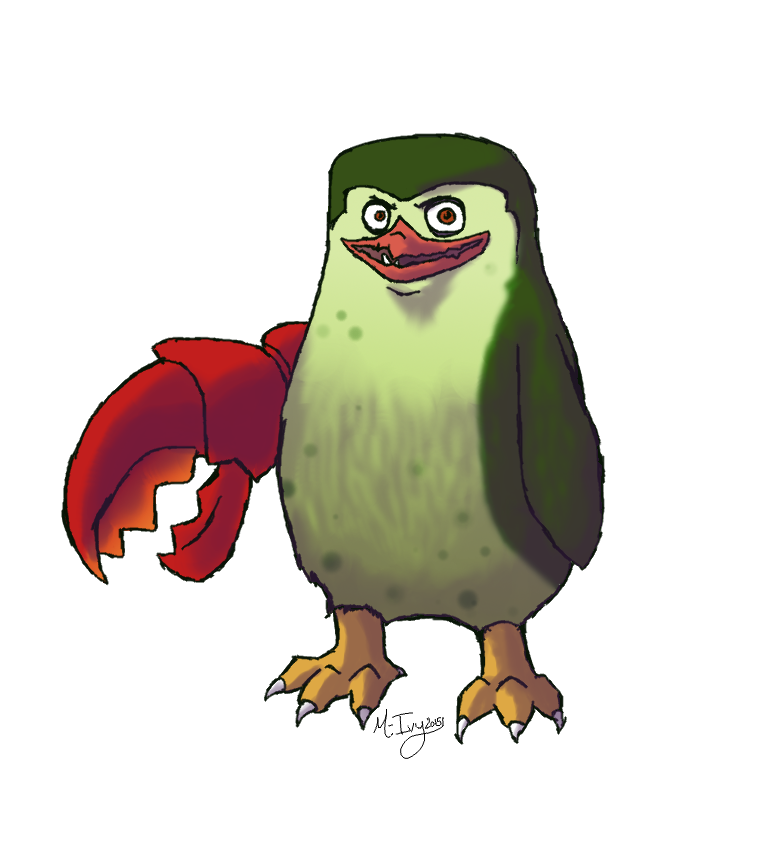 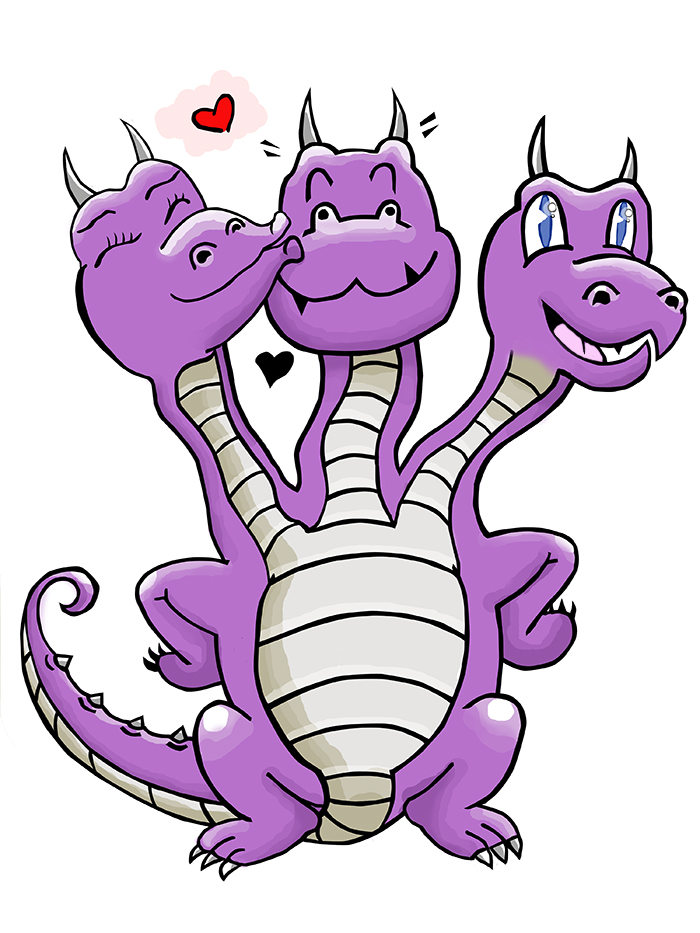 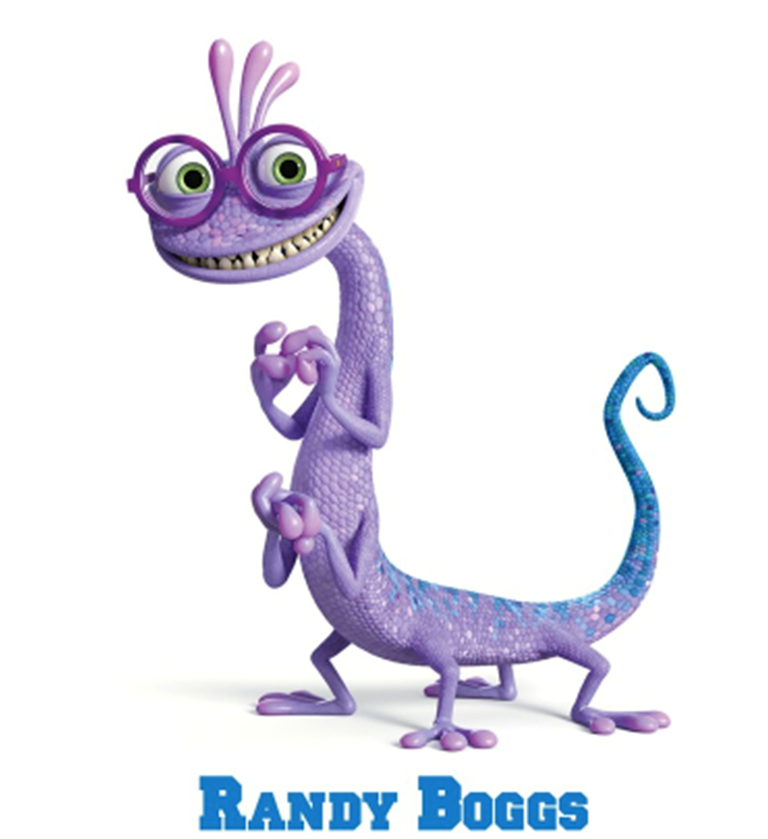 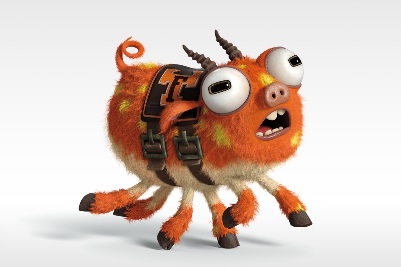 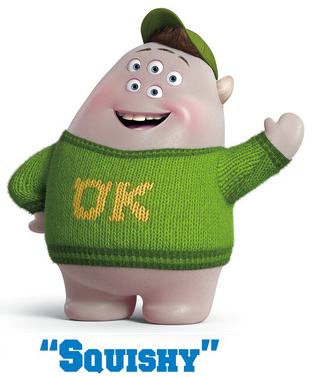 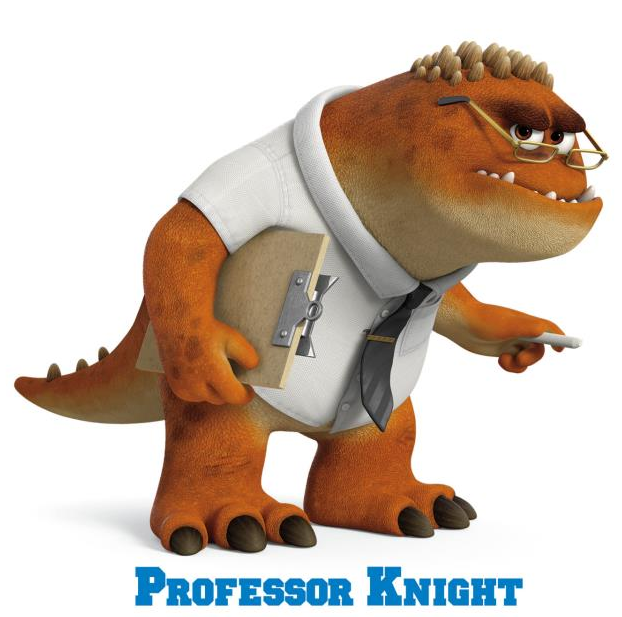 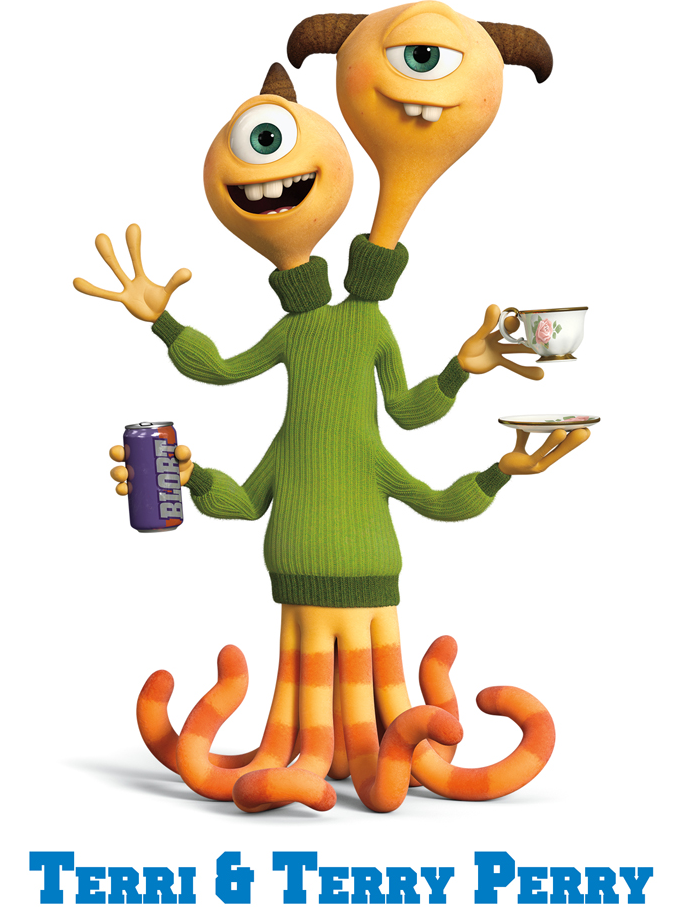 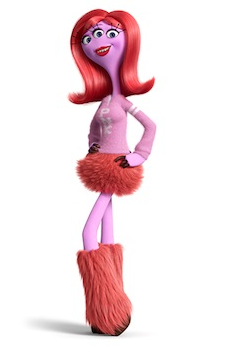 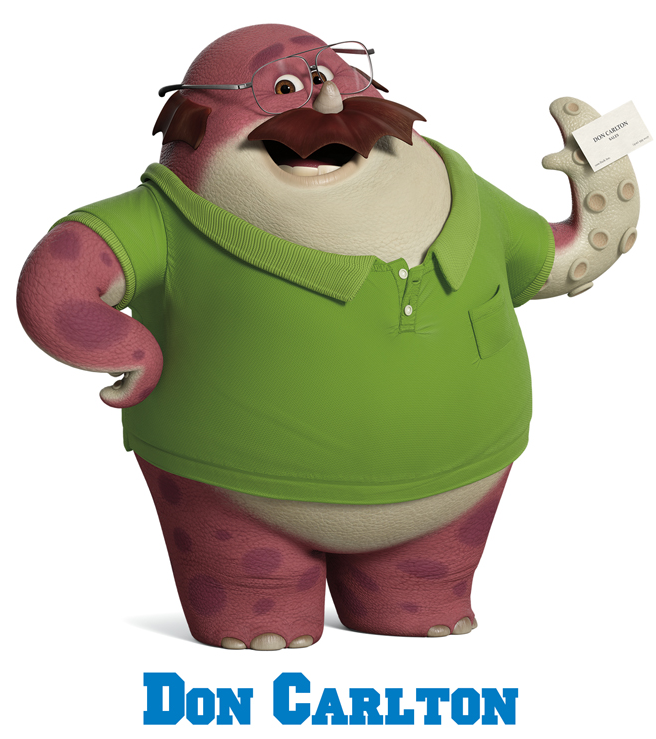 Archie
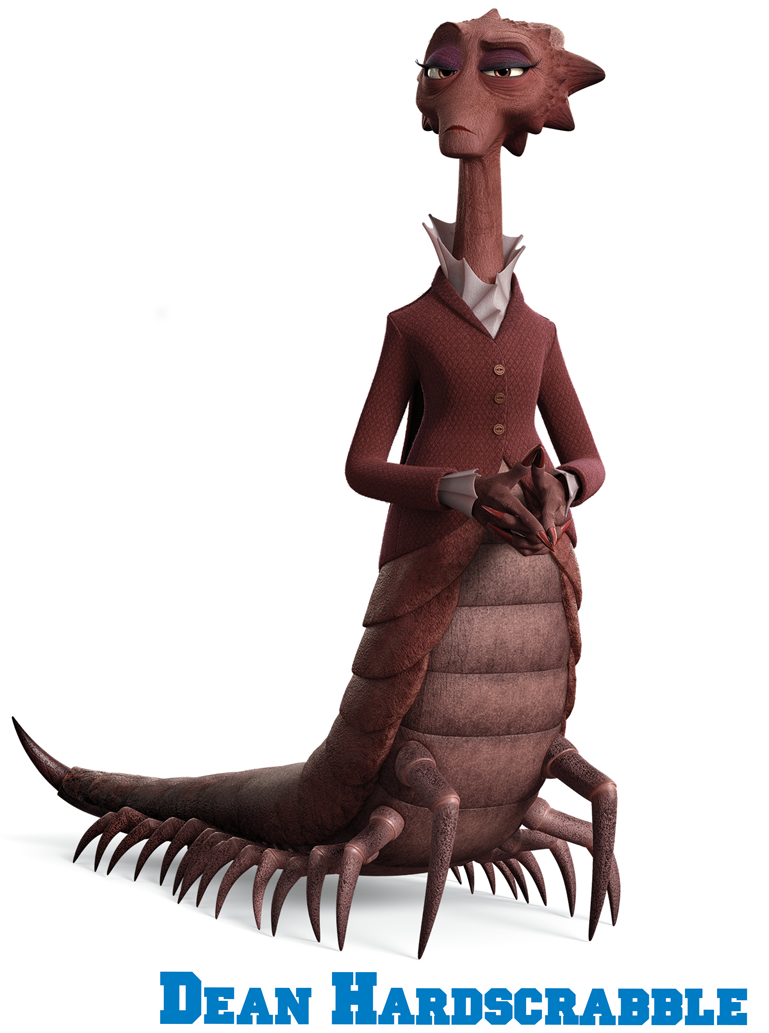 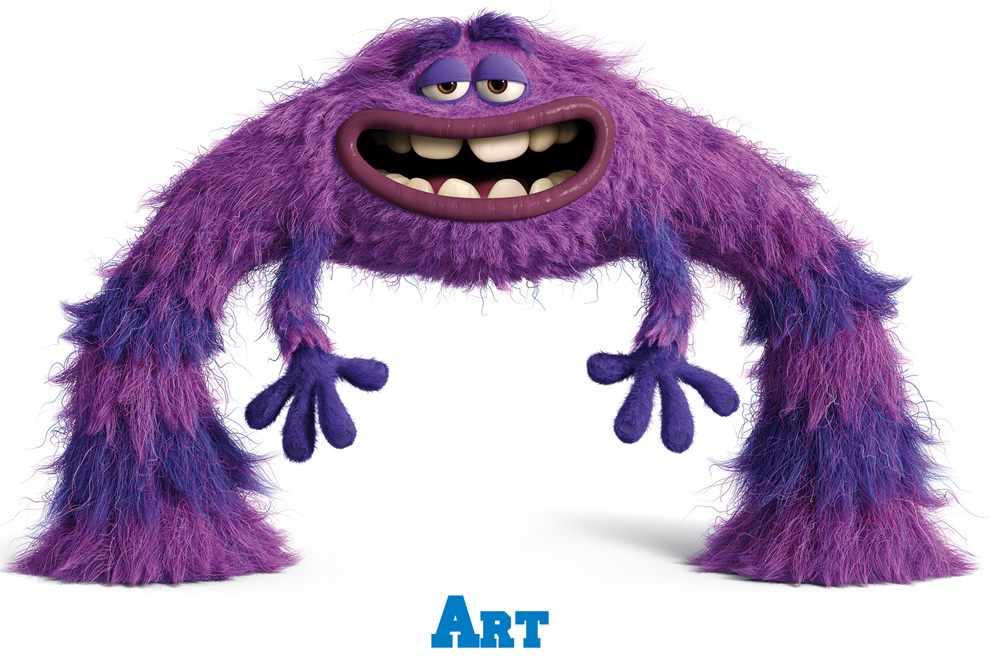 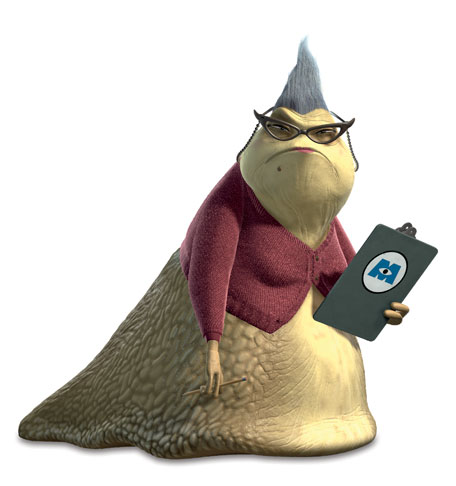 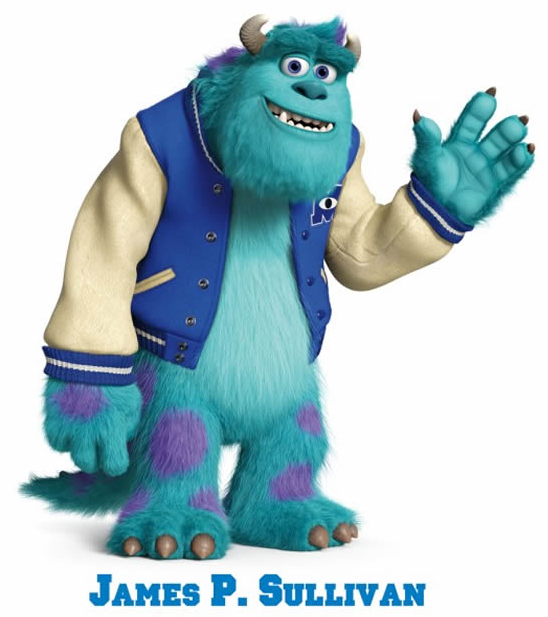 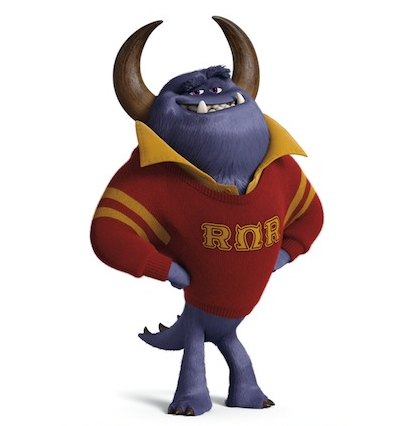 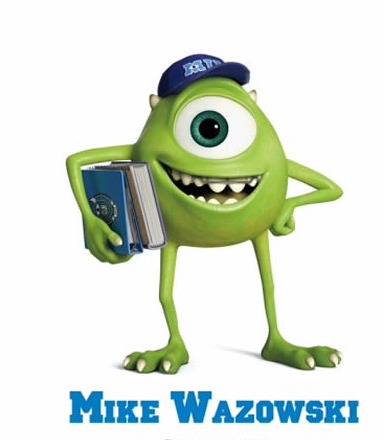 Carrie
Johnny
Roz
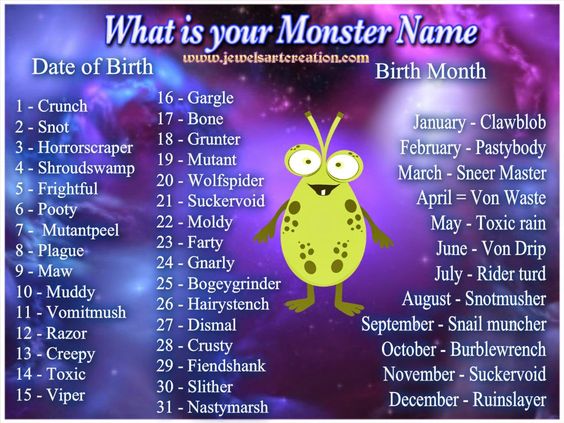 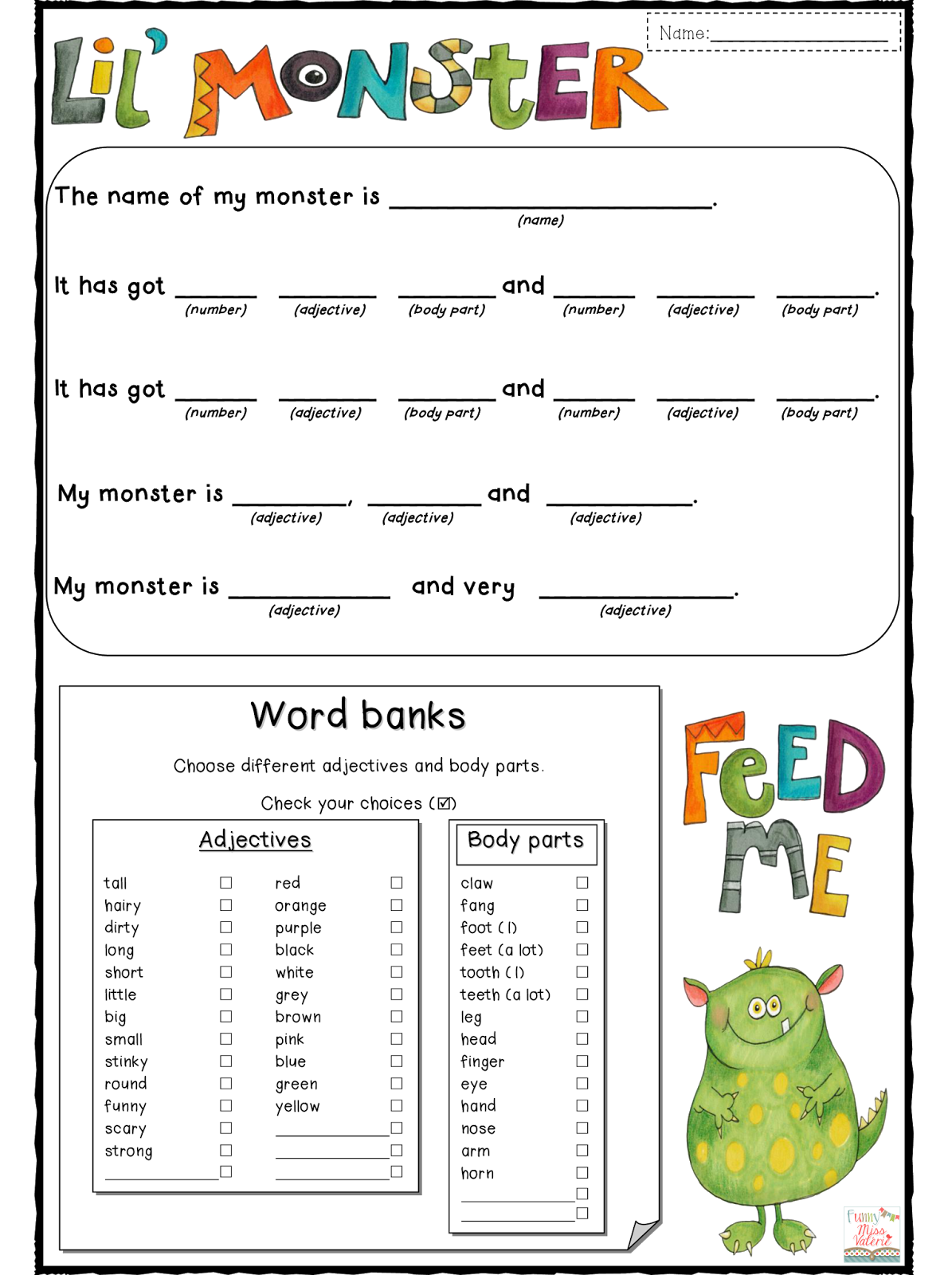 Draw a Monster
Tell me about it
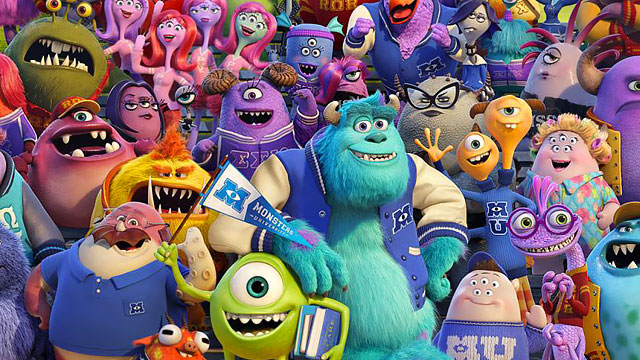